MYOCARDITIS
INTRODUCTION
Inflammation of heart muscle
Most common agents- viruses, parasites and autoimmune state
Pathology – Cardiac injury followed by immunologic response from host & agent resulting in cardiac inflammation leading to
Acute destruction
Persisting inflammation leading to cardiomyopathy >>> heart failure >>>death
Inflammation can be due to any reason like ischaemia , trauma , genetic but the classical type is due to exposure to discrete external antigens or internal triggers( auto immune)
Incidence reported 8-10/ 100,000 population
Autopsy series is 1-5/100 Gore I, Saphir  Am Heart J 1947,34:827-830
Pathologic series in young adults -8.6%
Recent prospective postmortem data have implicated myocarditis in sudden cardiac death of young adults at rates of 8.6% to 12%. Fabre A, Sheppard MN. Sudden adult death syndrome and other non ischaemic causes of sudden cardiac death: a UK experience. Heart. 2005
Epidemiology
Diagnosis of exclusion

Previously, the most common etiologic agents have been Enterovirus, with Coxsackie virus predominating.     
                                                                                              Dominance of Coxsackievirus has been replaced by a broader spectrum of viral causes, including Adenovirus, Parvovirus, and CMV
Kuhl and colleagues’ series
245 patients with dilated cardiomyopathy were studied and etiology determined
   51.4% - Parvovirus B19                                                 21.6% - HHV 6                                                               9.4% - Enterovirus                                                         1.6% - Adenovirus                                                                     27.3%- Multiple infections
Bowles and coworkers series
624 patients studied using PCR &Viral positivity in 38% 
22.8% - Adenovirus                                                                    13.6% -Enterovirus                                                                                1.0% - Parvovirus.                                                                                      Patient group was younger, resided mainly in North America
In Japan, Hepatitis C virus infection of the heart  	with  HCM phenotype , dominated the etiologic profile  
                                                                                                Both Hepatitis C virus antibodies and genome have been detected in the serum and myocardial biopsy specimens of patients with myocarditis.                                                                        Sato Y, Yamada T, Matsumori A Kluwer Academic publishers  2003: 325–339
Viruses- etiology
Viruses
Coxsackie virus enter the system via CAR receptor
Adenovirus also uses the CAR receptor and Integrin receptor

Parvo virus  causes endothelial dysfunction  contributing to local inflammation and vasospasm.
Hepatitis C virus- mainly seen in Asian countries like Japan
Symptoms of myocarditis seen in 3rd week of illness
    
HIV -Postmortem analysis , 14 of 21 patients (67%) had criteria for myocarditis which increases to 83% in another study when one concentrates only on high-risk patients.                                                                                                        Asymptomatic patients progression to DCM has been estimated to be around 15.9/1000.                                                                                           Ventricular dysfunction may be due to                                       1.HIV infection itself                                                                        2.Immunologic dysregulation                                                                   3.Side effects of antiretroviral treatment                                     4.Opportunistic coinfection or comorbid conditions
HIV-related myocarditis is  lymphocytic myocarditis.                                                           The incidence was higher among patients with CD4+ counts <400 cells/mm3.                                                              Histological evidence of myocarditis was detected in 63 of 76 (83%) of these high-risk patients.                                                                            FISH identified HIV-infected myocytes in 58 of 76 (76%) of this population.                                                           Barbaro G, Di Lorenzo G, Grisorio B, Barbarini G N Engl J Med. 1998; 339: 1093–1099.
Influenza-  5% -10% of infected patients.                                    The presence of pre-existing cardiovascular disease greatly increases the risk of morbidity and mortality.                                                                                 Cardiac involvement typically occurs within 4 days to 2 weeks of the onset of the illness. 


Mixed infections  – Multiple viruses can increase each other virus` virulence. Seen in coxsackie and adenovirus infections
Pathophysiology of myocarditis
Cooper LT Jr: Myocarditis. N Engl J Med 360:1526, 2009.
Stage of recovery
Viral entry
Immune activation and persistence
Knowlton and colleagues have identified that the enteroviral protease 2A  cleaves the dystrophin-sarcoglycan complex located at the myocyte–extracellular matrix junction and leading to myocyte remodeling and subsequent cardiac dilation.
Innate immunity activation
The innate immunity is triggered by the foreign virus by the ubiquitous toll-like receptors (TLRs).
They recognize general molecular patterns                                                              TLR3 -dsRNA                                                                              TLR4 -bacterial LPS.                                                                   Activation leads to translocation of transcription factors such as NF-κB     amplified cytokine production  and interferon regulatory factors, leading to interferon production .                                                                                          The activation of TLRs signals also through adaptors and kinases such as MyD88 and interleukin receptor–associated kinases (IRAKs).
Downregulation of MyD88 and in turn of NF-κB and activation of acquired immunity are accompanied by the upregulation of type I interferons (IFN-α and IFN-β).                                                                                                   Interferon is critical for host protection and survival, and its absence leads to excessive viral proliferation and direct cardiac damage
Cardiac remodelling
The virus can directly enter the endothelial cells and myocytes and interferes with the host protein synthesis  and signaling pathways lead to direct cell death or hypertrophy.                                                                    It can also modify the myocyte cytoskeleton and lead to dilated cardiomyopathy.                                                                  Both innate and acquired immunity can lead to cytokine release and activation of MMPs  that digest the interstitial collagen and elastin framework of the heart.
Pathology
A retrospective study of 112 consecutive patients with biopsy-confirmed myocarditis at the Massachusetts General Hospital demonstrated the following pathological distribution:                                                                 1. Lymphocytic 55%                                                                        2. Borderline 22%                                                                          3. Granulomatous 10%                                                       4. Giant cell 6%                                                                                  5. Eosinophilic 6%                                                                     Magnani JW, Suk-Danik HJ, Dec GW, DiSalvo TG Am Heart J. 2006
Clinical presentation
Presentation can range from asymptomatic state  to symptoms of cardiac dysfunction, arrhythmias or heart failure, and hemodynamic collapse
Bimodal age distribution- a/c presentation in young  while subtle & insidious often with cardiac failure with elderly.
Acute myocarditis
In a series -245 patients
 Fatigue- 82%
 DOE- 81%
 Arrhythmia -55% (SVT & VT)
 Palpitations -21%
 Chest pain -26%
Prodromal symptoms like fever, chills, myalgia -20-80%
Kuhl U, Pauschinger M, Noutsias M  Circulation  2005; 111:887
Fulminant myocarditis
10% of cases
Abrupt onset with 2weeks of illness
Hemodynamic compromise
Diffuse global hypokinesia and rarely cardiac dilation and typical thickening of ventricular wall.
On follow-up, 93% of the original cohort were alive and transplant free for 11 years after initial biopsy, compared with only 45% of those with chronic myocarditis
Giant cell myocarditis
More insidious and subtle
Presents with heart failure, arrhythmia, or heart block, which despite standard medical therapy fails to improve. The survival for this population is less than 6 months and is improved with the use of immunosuppressive therapy
 Endomyocardial biopsy reveals a distinctive pattern of giant cells with active inflammation and scar tissue
Associated with Crohns disease and Thymoma
Giant cell
Chronic active myocarditis
Most older adults
Insidious and moderate ventricular dysfunction
Pathologic examination of a myocardial biopsy specimen may show active myocarditis, but more frequently it is only borderline or generalized chronic myopathic changes with fibrosis and myocyte dropout.
Diagnostic approaches
Lab investigations
ECG
2D echo
CMR
Myocardial biopsy
Molecular evaluation
Lab investigations
CK or CK-MB is too insensitive –overall 8%
Troponins are more useful when high sensitivity thresholds are used.
Serum trop T >0.1ng/ml is used as cut off-sensitivity can be increased from 34% to 53% without compromising the specificity(94%), PPV-93% & NPV-56%.                                                  Lauer et al J Am Coll Cardiol. 1997; 30: 1354–1359.

Trop I – sensitivity 34% but specificity was 89%                                       Smith et al Circulation. 1997; 95: 163–168
Other biomarkers like cytokines, complements and antiviral or AHA are too insensitive or inadequately standardised.
ECG
T inversion-27%
ST elevation in 2 contiguous leads-54%                                    ST depression-18%
Q waves in 18-27%
Bundle branch blocks
Prolongation of PR and QT intervals.                            Angelini A, Calzolari V Heart. 2000; 84: 245–250
Kuhl and associates have found arrhythmias in 55% of patients including ventricular and supraventricular arrhythmias
ECHO
1.  Ventricular dysfunction
    2. Chamber dilation                                                                     3. Regional hypertrophy
    4. RWMA
Absence of regional coronary matching and rapid recovery of ventricular function gives clue to diagnosis
Used as a  follow up imaging modality.
42 patients with biopsy proven myocarditis identified                                                                                                         Ventricular dysfunction in 69% of patients, but cardiac dilation is variable.                                                                                                           RV dysfunction in 23%.                                                                                               RWMA in 64%.                                                                                                Reversible LV hypertrophy in 15%                                                                       Pinamonti B, Alberti E Am J Cardiol. 1988; 62: 285–291.
2D ECHO  helps to distinguish fulminant from more classic forms of myocarditis.                                                  Fulminant myocarditis shows less diastolic dimensional increase but increased septal thickness, whereas the more classic forms of myocarditis show a much greater degree of ventricular dilation
Speckle tracking echocardiography: Potential diagnostic and prognostic tool in myocarditis
In a retrospective study consisting of 45 patients with suspected acute myocarditis and 83 healthy controls who underwent this imaging procedure, event-free survival was significantly related to decline in longitudinal or circumferential strain and decline in longitudinal or circumferential strain rate, even among patients with preserved LV EF.                                                                                        Hsiao JF, Koshino Y, Bonnichsen CR, Yu Y, Miller FA Jr, Pellikka PA, et al. Speckle tracking echocardiography in acute myocarditis. Int J Cardiovasc Imaging. Feb 2013;29(2):275-84
MRI
Ability to characterize tissue according to water content and changes in contrast kinetics
Detects patchy disease
     Extracellular contrast agents such as gadolinium-DTPA will also distribute and clear very differently in inflamed or scarred tissue compared with normal tissue, leading to changes in T1 relaxation.                                                         Roditi et al studied 20 patients and found focal enhancement and RWMA in 18 of myocarditis patients using T1 wtd imaging and Gd Enhancement.
T2-weighted imaging strategy, such as the inversion recovery sequence helps in  detection of myocarditic lesions showed a sensitivity of 84% and specificity of 74% based on biopsy or natural history evidence of myocarditis.
Mahrholt et al  studied gadolinium-enhanced MRI-guided biopsy of the right and left ventricles in 32 patients with suspected myocarditis. Left ventricular biopsy was generally performed from the region showing the most marked contrast enhancement. Biopsy of these specific myocardial regions resulted in PPV of 71% and NPV of 100%.
CMR suggested that the lateral wall may actually be the most common location for lesion development, not the septum.                                                                                           Mahrholdt H, Goedecke C, Wagner A, Meinhardt G, Athanasiadis A, Vogelsberg H, Firtz P, Klingel K, Kandolf R, Sechtem U.  Circulation. 2004; 109: 1250–1258
Role of CMR in myocarditis( 2009)
(1) New-onset or persisting symptoms suggestive of myocarditis                                                                                         (2) Evidence of recent or ongoing myocardial injury or dysfunction                                                                                                 (3) Suspected viral or nonischemic etiology.
The generally agreed  CMR criteria of myocarditis include at least two
(1) Regional or global myocardial signaling intensity increase in T2-weighted images                                                                                                          (2) Increased global myocardial early gadolinium enhancement ratio between myocardium and skeletal muscle in gadolinium-enhanced T1-weighted images                                                                                    (3) At least one focal lesion with nonischemic regional distribution in inversion recovery prepared gadolinium-enhanced T1-weighted images (late gadolinium enhancement).
MYOCARDIAL BIOPSY
The Dallas criteria represented the first attempt to standardize the pathologic definition of myocarditis
The Dallas criteria require an inflammatory infiltrate and associated myocyte necrosis or damage not characteristic of an ischemic event
Chow and McManus first demonstrated  insensitivity by biopsy. From a single endomyocardial biopsy sample, histologic myocarditis could be demonstrated in only 25% of cases.                                                                                                     Even with five random biopsy samples, correct diagnosis of myocarditis by the classic Dallas criteria could be reached in only about two thirds of subjects.
There are also variations in the interpretation of histologic samples by expert pathologists experienced in reading cardiac biopsies.                                                        111 patients recruited in the original National Institutes of Health (NIH) Myocarditis Treatment Trial diagnosed with myocarditis by heart biopsy, only 64% had that diagnosis confirmed by the expert pathology panel during consensus reading of the same biopsy samples later.
Indication for biopsy
Complication rates 2-5%
Almost half of these complications are  vascular.
Molecular diagnostic techniques
In situ hybridization -Seeking the presence of viral genetic signatures in a pathologic sample.                                                            PCR amplification of the RNA from the biopsy specimen itself, have increased the sensitivity of detecting virus signatures in the heart.                                                                           The presence of viral genome is entirely independent of the presence or absence of inflammatory cells on the same biopsy specimen.                                                                  This shows that myocarditis is truly a disease of both the molecular trigger by the virus and the immunologic response by the host; either alone will be able to produce the disease syndrome
The tissues can also be analyzed for the upregulation of major histocompatibility complex (MHC) antigens.                                                                   The sensitivity and specificity of MHC antigen upregulation have been shown to be 80% and 85%, respectively.                                                                                        MHC expression has been used to guide therapy for patients with myocarditis and inflammatory cardiomyopathy in one study evaluating immunosuppressive therapy. Wojnicz et al
Therapeutic approach
Supportive therapy
Immunosuppression 
Interferon
Intravenous immunoglobulin
Immune adsorption
Immune modulation
Vaccination
General algorithm
Supportive therapy
First line
Small proportion of patients require vasopressors >> aortic pumps>> VAD
Diuretics reduce volume overload
Intravenous vasodilators like NTG & nesiritide are used.
They improve CO & lower filling pressures
ACEI & BB can be used once patient is stabilised
Controversy on immunosuppression
Hot discussion on use of immunosuppression !!!
 Traditional anti failure measures have immunosuppressive capabilities
Angiotensin is a potent proinflammatory and pro-oxidative agent
ACEI suppresses inflammation by inhibiting angiotensin
ACEI decrease the expression of adhesion molecules on the surface of the endothelium.                                                                               They have anti-inflammatory properties in terms of attenuating inflammatory cell mobilization and cytokine release.
Beta blockers have been associated mainly with blockade of the adrenergic system and also have an impact on inflammatory cytokine signaling.      
                                                                                                           In a canine model of heart failure, the effective use of beta blockade significantly reduce cytokine gene expression in the myocardium                            accompanied by improvements in ventricular function and reverses remodeling of the left ventricle.
Immunosuppression
Inflammatory cell infiltrates have consistently been found on myocardial biopsy or autopsy of patients who have myocarditis, the general belief has been that immunosuppression should be beneficial for myocarditis
A series from Italy- 112 active biopsy proven cases
41 treated with immunosuppressive because they failed conventional therapy
Responders were 90% positive for  autoantibodies and no persisting viral genome and almost all patients improved 
On this basis routinely immunosuppression is not recommended
Recommendations for steroids
Giant cell myocarditis
Myocarditis due to autoimmune or hypersensitivity reactions
Severe deteriorating conditions
Best responders 
Without persisting viral genome
Active autoimmune response
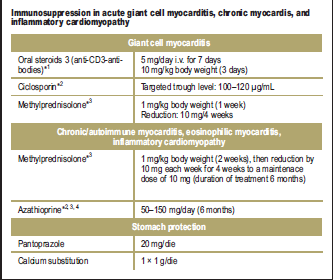 Cooper L, Hare JM, Tazelaar HD, et al: Usefulness of immunosuppression  for giant cell myocarditis. Am J Cardiol 2008;102:1535–9.
c/c inflammatory cardiomyopathy
c/c post infectious and autoimmune cardiomyopathy of 6months duration will respond well to 6months of immunosuppression.
The TIMIC studied chronic active myocarditis and decreased LV function (LV ejection fraction [EF] < 45%) with  symptoms of heart failure in spite of having received symptomatic medication for heart failure for more than 6 months.                                                                                               Primary end point - improvement in LV-EF after 6 months.                        89% of treated patients improved according to the NYHA classification.                                                                                     Five of the 42 placebo patients (12%) had to be admitted to inpatient care because of progressive symptoms of heart failure.                                                                                                    Two patients died and two patients received heart transplants.
Interferons
Type 1 interferons (IFN α and β )- has antiviral activity as they phosphorylate the interferon stimulated genes in host innate immune system. These degrade foreign viral DNA
Kuhl et al evaluated 22 patients with biopsy evidence of viral genome. These patients were treated for 24 weeks.
Interferon treated patients was able to eliminate virus from all genome and LV function improved in 15/22. EF improved from 44.6>>>53.1 %                  Circulation. 2003;107:2793–2798
Intravenous immunoglobulin
A form of passive immunization in conditions like peripartum cardiomyopathy which is an auto immune process triggered by a viral infection. There is improvement in LV function as proved by the McNamara study.
An RCT( IMAC II) study of 62 patients randomized to IG 2g/kg v/s placebo. Improvement in EF was seen in both arms. Transplant free survival was 92% in 1st yr .
Uncontrolled studies suggest potential benefit with iv immunoglobulins in pediatric myocarditis
Presently there is no indication for immunoglobulins except in pediatric population and those refractory to immunosuppressive therapy.
Immune adsorption therapy
Removal of potential cardiac depressants through plasmapheresis
Cytokines , circulating antibodies may target β receptor , ATP carrier or myosin molecule leading to cell death and cell dysfunction.
Symptomatic improvement and LVEF improvement (22%- 38%) in RCT of 32 patients
Removal of IgG3 subclass of antibodies that leads to cardiac depression has led to improvement of EF
IMMUNE MODULATION
Taking autologous whole blood, irradiating it with ultraviolet radiation, and reinjecting it into the patient im has shown to decrease markers of inflammation.                                               MOA is thought be that the irradiation triggers apoptosis in the WBCs in the blood and in turn induces tolerance or anergy in activated immune cell clones in the host.
An RCT of 75 heart failure patients in functional Class III or IV  received either immune modulation therapy or placebo on top of standard therapy for 6 months.                                                                                        At the end of the follow-up period, there was no difference in the primary endpoint of 6-minute walk distance, but surprisingly there was a significant reduction in the risk of death (P = 0.022) and hospitalization (P = 0.008) in the immune modulation group. Staudt A, Schaper F, Stangl V, et al:Circulation  2001; 103:2681.                                                                                                                                                                    The failure of immunomodulation therapy to improve left ventricular compromise relates to redundancy of the immune system and alternative effects of TNFR1 and TNFR2 on NF-κB, inflammation, apoptosis, and hypertrophy
VAD therapy
Patients with myocarditis presenting with profound hemodynamic compromise secondary to fulminant myocarditis or cardiogenic shock can be supported effectively with devices ranging from intra-aortic balloon pumps to full ventricular assist devices (VAD). 
                                                                                                 Simon and colleagues reported a single-center series of 154 patients receiving VAD therapy, of whom 10 had successful recovery without transplantation.                                                                                       The majority of cases were nonischemic cardiomyopathy, including myocarditis in three patients and peripartum cardiomyopathy in four patients
VACCINES
Patients who may be genetically susceptible to myocarditis may receive vaccination against the most common causative agents, thus obviating the risk for development of the disease.                                                                       One example is the disappearance of endocardial fibroelastosis causing dilated cardiomyopathy in children associated with the mumps vaccination program
Prognosis
Acute myocarditis and mild cardiac involvement generally will recover in the majority of cases without long-term sequelae                                                                                                 Granulomatous necrotizing myocarditis is lethal if overlooked and untreated.                                                                                                                  Nonfulminant active myocarditis has a mortality rate of 25% to 56% within 3 to 10 years.                                                                                                     On the other hand, patients with chronic active myocarditis with dilated cardiomyopathy, like those recruited into the NIH Myocarditis Treatment Trial, still have a relatively poor prognosis.                                                                                                      These patients all had the diagnosis of myocarditis based on the Dallas biopsy criteria and showed a mortality of 20% at 1 year and 56% at 4.3 years, with many cases of chronic heart failure despite OMT.
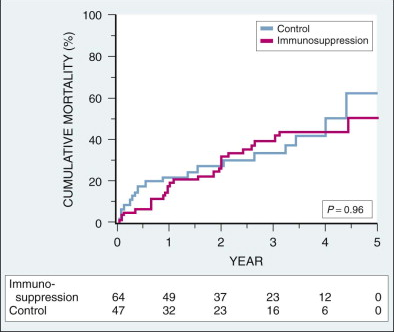 PREDICTORS OF POOR PROGNOSIS
Syncope                                                                                                               Bundle branch block on electrocardiography                                                  Ejection fraction of less than 40%.                                                 New York Heart Association Class III or IV                                               Pulmonary capillary wedge pressure > than 15 mm Hg                                                                        Immunopathologic evidence of myocardial inflammation                                                                                         Failure to use beta-blocking therapy                                                   Biventricular failure                                                                                                         Giant cell or viral genome on biopsy.                                                                            2-D echocardiographic evidence of a small left atrial and left ventricular size.
Fuse and colleagues from Japan found that serum levels of soluble Fas and Fas ligand were significantly higher in patients with fatal myocarditis than in survivors. 
     Sheppard more recently examined the patients who participated in the Intervention in Myocarditis and Acute Cardiomyopathy (IMAC II) trial. Patients with myocardial expression of Fas ligand or tumor necrosis factor receptor 1 (TNFR1) showed minimal recovery, suggesting again that excessive apoptosis is a poor prognosticator in patients with acute myocarditis.